Corso: VET-C2Modulo: Bio-economia, economia circolare e prodotti bio-basedUnità di apprendimento: Il concetto di bioraffineria
Autori: UNIFI & MDU
Sommario
Il concetto di bioraffineria
Casi di studio ed esempi mondiali
Sfide per lo sviluppo futuro
3
Bioraffineria: definizione
Definizione di bioraffineria della IEA Bioenergy Task 42
«La bioraffineria è la trasformazione sostenibile della biomassa in uno spettro di prodotti commercializzabili (alimenti, mangimi, materiali, prodotti chimici) e di energia (carburanti, energia, calore)».
Un esempio di catena del valore dei prodotti bio-based che è un'illustrazione generale di una bioraffineria basata su materie prime agricole e costruita intorno a tecnologie di conversione biochimica.
Module: Bio-economy, circular economy and bio-based products / Learning Unit: The concept of biorefinery
Sub Unit: The concept of biorefinery
4
Bioraffinerie: prodotti
I principali elementi costitutivi dell'industria chimica includono metanolo, etilene, propilene, butadiene, benzene, toluene e xilene. Sebbene siano utilizzati principalmente per polimeri e materie plastiche, servono anche come base per numerosi prodotti chimici fini e speciali. 
Le controparti biobased sono i prodotti delle bioraffinerie e hanno il potenziale per sostituire i materiali di origine fossile, ma le considerazioni sui costi sono fondamentali. 
I prodotti biobased devono eguagliare o superare gli equivalenti petrolchimici a un costo competitivo e con un minore impatto ambientale. I processi integrati di bioraffinazione, simili alle raffinerie di petrolio, sono considerati un approccio più efficiente, che prevede la produzione di prodotti a base biologica insieme a vettori energetici secondari. Questa integrazione, che include la produzione di alimenti o mangimi, è in linea con la visione di un'economia sostenibile basata sulla bioenergia.
Module: Bio-economy, circular economy and bio-based products / Learning Unit: The concept of biorefinery
Sub Unit: The concept of biorefinery
5
Le diverse Generazioni di bioraffinerie
Prima generazione, incentrata principalmente sulla conversione di colture alimentari, come il mais o la canna da zucchero, in biocarburanti come l'etanolo. Le materie prime sono tipicamente parti commestibili delle piante.
Seconda generazione, utilizza biomasse non alimentari, come residui agricoli (ad esempio, stocchi di mais, paglia di grano), residui forestali o colture energetiche, per produrre una gamma più ampia di prodotti biobased.
Terza generazione, spesso associata all'uso delle alghe come materia prima per la produzione di biocarburanti. Le alghe possono essere coltivate in vari ambienti, comprese le acque reflue, e possono produrre lipidi adatti al biodiesel.
Le bioraffinerie di quarta generazione o integrate combinano più processi di conversione per produrre una varietà di prodotti da materie prime diverse. Questi impianti mirano al massimo utilizzo delle risorse e alla redditività economica.
Module: Bio-economy, circular economy and bio-based products / Learning Unit: The concept of biorefinery
Sub Unit: The concept of biorefinery
6
Bioraffinerie: driver principali
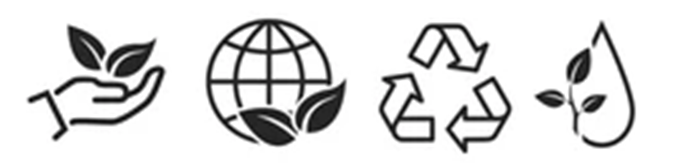 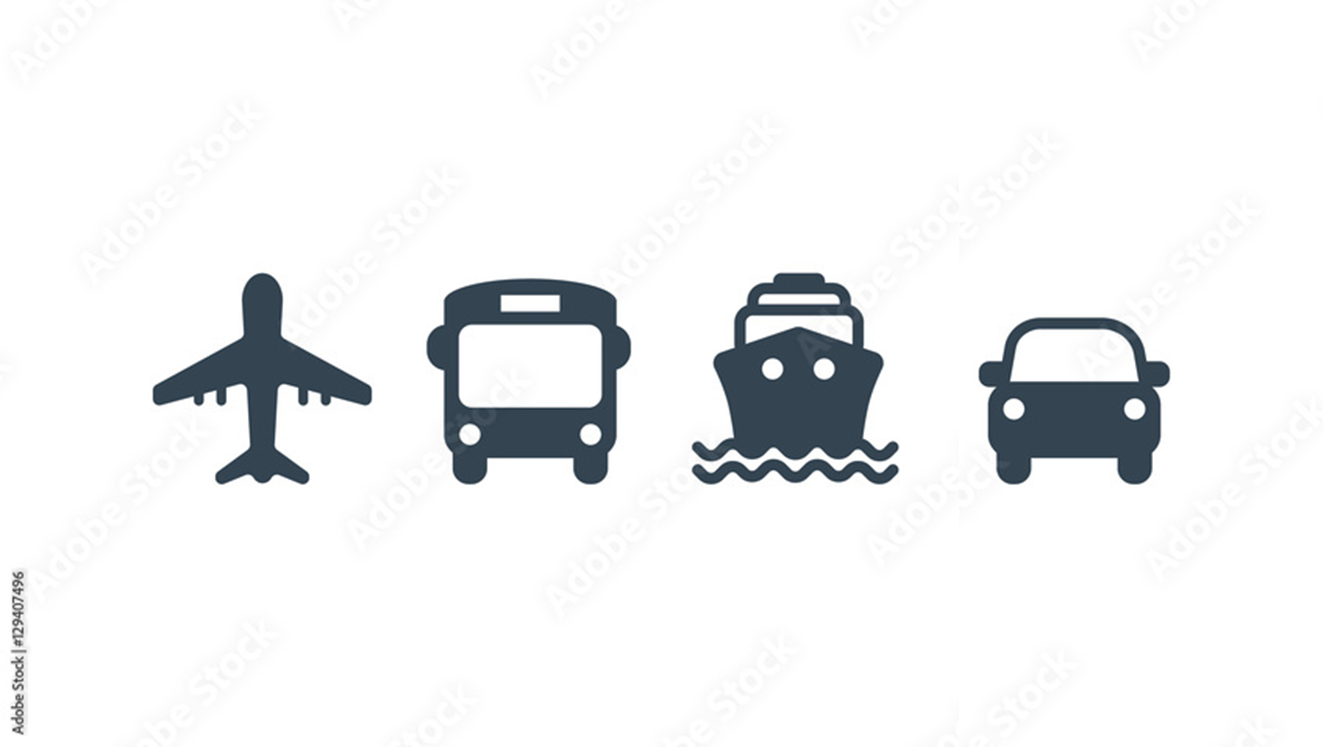 Settore dei trasporti
Sostenibilità
Il principale motore per lo sviluppo e l'implementazione dei processi di bioraffinazione è oggi il settore dei trasporti. Nel breve e nel medio termine sono necessarie quantità significative di carburanti rinnovabili per soddisfare le normative vigenti sia in Europa sia al di fuori di essa.
Uno dei principali fattori che spingono alla creazione di bioraffinerie è la richiesta di sostenibilità. Lo sviluppo delle bioraffinerie può essere progettato per la sostenibilità ambientale, sociale ed economica, con un impatto sull'intera catena del valore del prodotto.
Module: Bio-economy, circular economy and bio-based products / Learning Unit: The concept of biorefinery
Sub Unit: The concept of biorefinery
7
Piramide del valore della biomassa
Priorità dell’utilizzo della biomassa
Salute e stile di vita
farmaceutica, chimica fine, cosmetica
Alimentazione
consumo finale di alimenti e mangimi
Valore aggiunto
Volume
Chimica e materiali
prodotti chimici di base e sfusi, fertilizzanti
Energia
carburante per il trasporto, elettricità, calore
Module: Bio-economy, circular economy and bio-based products / Learning Unit: The concept of biorefinery
Sub Unit: The concept of biorefinery
8
Catena del valore delle industrie biobased
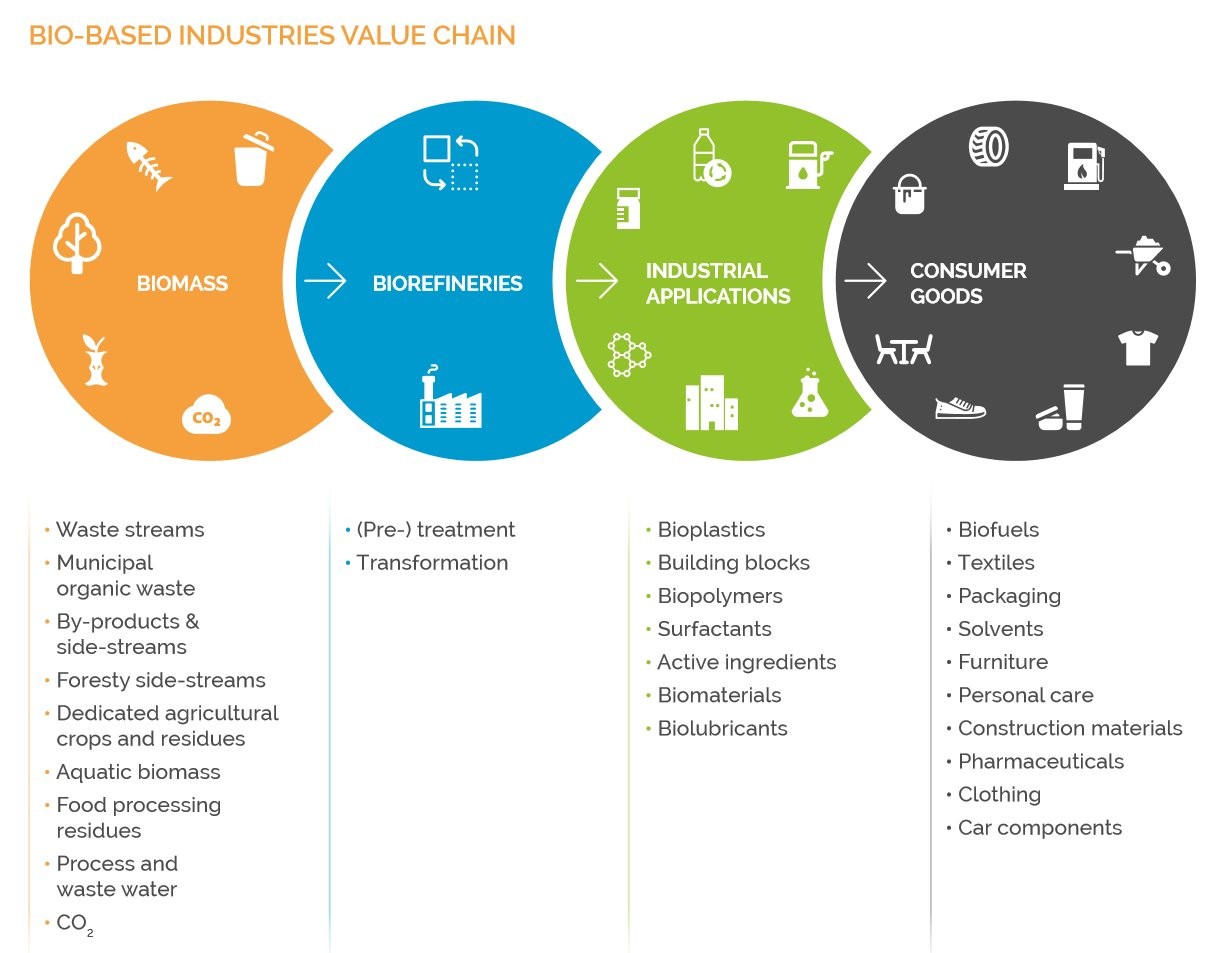 Picture Credits: biopilots4u.eu
Module: Bio-economy, circular economy and bio-based products / Learning Unit: The concept of biorefinery
Sub Unit: The concept of biorefinery
9
Una catena del valore biobased
Le catene del valore, in particolare quelle che si concentrano sulle risorse secondarie, mirano a convertire il materiale organico in prodotti di valore, tra cui prodotti chimici di alto valore, sottoprodotti ed energia rinnovabile. Le bioraffinerie integrate, in grado di trasformare i rifiuti in vari prodotti di alto valore, includono un impianto di pretrattamento per preparare le materie prime per le successive tecnologie di trasformazione e raffinazione all'interno della filiera, prima del confezionamento e della distribuzione.
Source: doi.org/10.3390/su10061695
Module: Bio-economy, circular economy and bio-based products / Learning Unit: The concept of biorefinery
Sub Unit: The concept of biorefinery
10
Catena del valore circolare biobased e SDGs dell'ONU
In termini di obiettivi attuali di crescita sostenibile, la bioeconomia, in combinazione con l'economia circolare, ha il potenziale per contribuire direttamente a 11 dei 17 Obiettivi di Sviluppo Sostenibile (SDG) delle Nazioni Unite.
Source: doi.org/10.3390/su10061695
Module: Bio-economy, circular economy and bio-based products / Learning Unit: The concept of biorefinery
Sub Unit: The concept of biorefinery
11
Caso di studio: Lantmännen Agroetanol
Lantmännen Agroetanol è la più grande bioraffineria della regione nordica e fa parte di Lantmännen, una cooperativa agricola di proprietà di 25.000 agricoltori svedesi.
L'impianto di produzione di Norrköping è stato avviato nel gennaio 2001. Nel novembre 2008 è stata avviata una seconda linea di produzione.
La capacità attuale è di circa 230.000 m3 di etanolo e 200.000 tonnellate di mangime proteico (DDGS).
Inoltre, 80.000 tonnellate di anidride carbonica vengono consegnate all'azienda vicina AGA per la produzione di acido carbonico.
Module: Bio-economy, circular economy and bio-based products / Learning Unit: The concept of biorefinery
Sub Unit: Case studies and world-case examples
12
La bioraffineria Lantmännen
La bioraffineria di etanolo è situata vicino a un impianto di cogenerazione a biomassa, che garantisce la fornitura di elettricità e calore di processo rinnovabili. Le materie prime principali sono grano e altri cereali, oltre a residui ricchi di amido provenienti dall'industria alimentare. I prodotti sono l'etanolo combustibile e i co-prodotti sotto forma di mangimi ricchi di proteine.
Un altro coprodotto è l'anidride carbonica (biobased) che viene catturata e venduta come materia prima industriale a clienti dell'industria alimentare e dell'imballaggio.
La bioraffineria Lantmännen contribuisce a diversi SDG: fornire un carburante sostenibile per i veicoli (SDG 7), lo sviluppo industriale basato su materie prime sostenibili (SDG 9), le sinergie tra i mercati del cibo e dell'energia (SDG 12) e la riduzione sostanziale delle emissioni di gas serra nel ciclo di vita attraverso i miglioramenti del sistema, la co-produzione e la CCU (SDG 13).
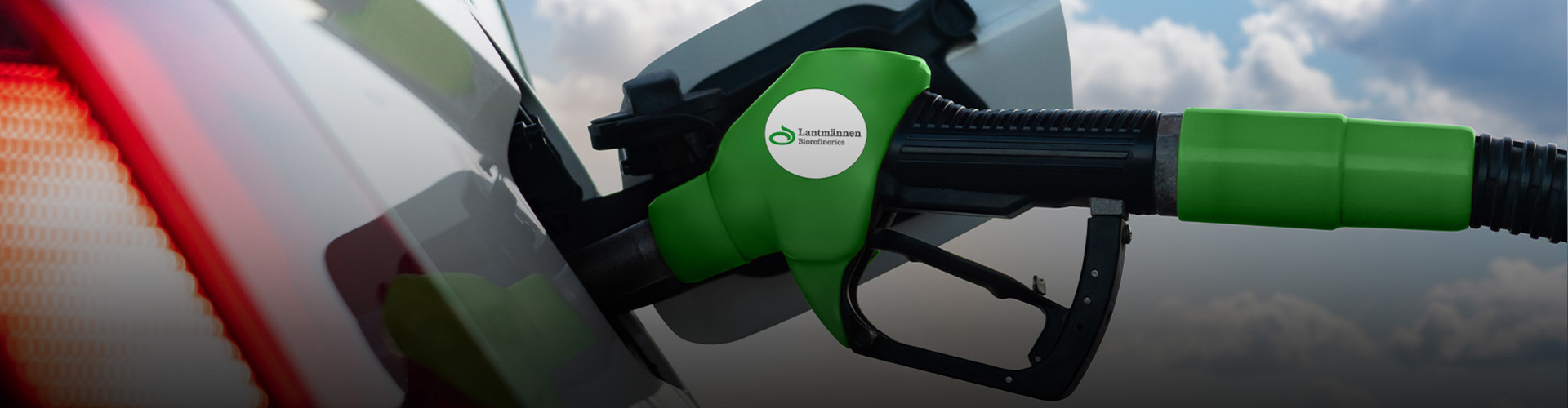 Module: Bio-economy, circular economy and bio-based products / Learning Unit: The concept of biorefinery
Sub Unit: Case studies and world-case examples
13
Caso di studio: Mater-Bi
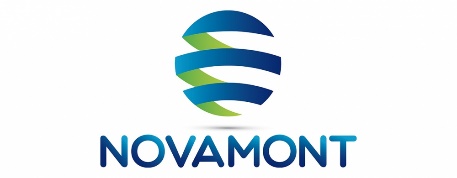 Nel 1992 Novamont ha avviato la produzione commerciale del Mater-Bi, una bioplastica ottenuta dalla lavorazione di amidi, oli vegetali e loro combinazioni.
Le bioplastiche hanno caratteristiche e proprietà simili a quelle delle plastiche tradizionali, ma sono di origine vegetale, biodegradabili e compostabili secondo gli standard europei.
www.novamont.com/eng/mater-bi
Module: Bio-economy, circular economy and bio-based products / Learning Unit: The concept of biorefinery
Sub Unit: Case studies and world-case examples
14
Caso di studio: telo per pacciamatura in MATER-BI
Il telo per pacciamatura in MATER-BI è il primo telo biodegradabile e compostabile in suolo e garantisce ottime performance in trasformazione e agronomiche in campo, unite a un’elevata compatibilità ambientale.
Al termine del ciclo colturale i teli per pacciamatura non devono essere raccolti e smaltiti, ma incorporati nel terreno dove biodegradano, trasformandosi in anidride carbonica, acqua e biomassa.
agro.novamont.com/en/our-case-studies
Module: Bio-economy, circular economy and bio-based products / Learning Unit: The concept of biorefinery
Sub Unit: Case studies and world-case examples
15
Bioraffineria/Bioeconomia: Analisi SWOT
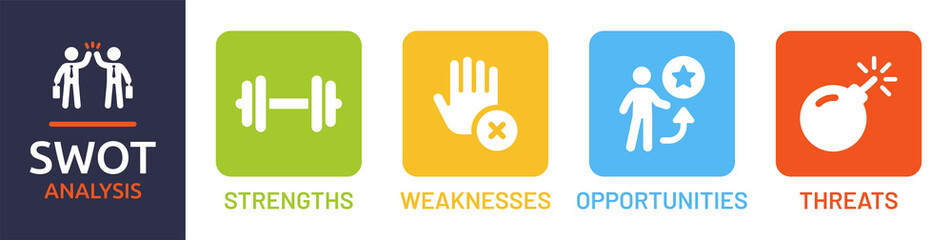 Strengths (Punti di forza)
Aggiungere valore all'uso della biomassa
Massimizzazione dell'efficienza di conversione della biomassa riducendo al minimo il fabbisogno di materie prime
Produzione di una gamma di prodotti a base biologica (alimenti, mangimi, materiali, prodotti chimici) e di bioenergia (carburanti, energia e/o calore) che alimentano l'intera bioeconomia.
Forte infrastruttura di conoscenze disponibile per affrontare questioni tecniche e non tecniche
La bioraffineria non è una novità, ma si basa sull'agricoltura, sull'industria alimentare e forestale.
Maggiore attenzione ai prodotti chimici drop-in che facilitano la penetrazione del mercato
Module: Bio-economy, circular economy and bio-based products / Learning Unit: The concept of biorefinery
Sub Unit: Challenges for future development
16
Bioraffineria/Bioeconomia: Analisi SWOT
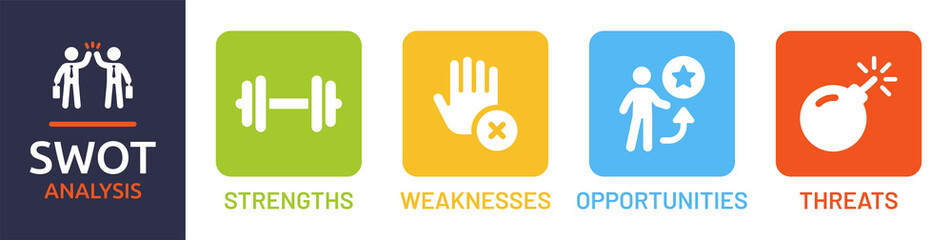 Weaknesses (Punti di debolezza)
Ampio settore non definito e non classificato
È necessario il coinvolgimento degli stakeholder per i diversi settori di mercato (agricoltura, silvicoltura, energia, chimica) lungo l'intera catena del valore della biomassa.
Non sono chiari i processi/concetti di bioraffinazione più promettenti 
Non sono chiare le catene di valore della biomassa più promettenti, compresi i volumi/prezzi di mercato attuali/futuri.
Studio e sviluppo di concetti invece di una reale implementazione sul mercato
Variabilità della qualità e della densità energetica della biomassa
Module: Bio-economy, circular economy and bio-based products / Learning Unit: The concept of biorefinery
Sub Unit: Challenges for future development
17
Bioraffineria/Bioeconomia: Analisi SWOT
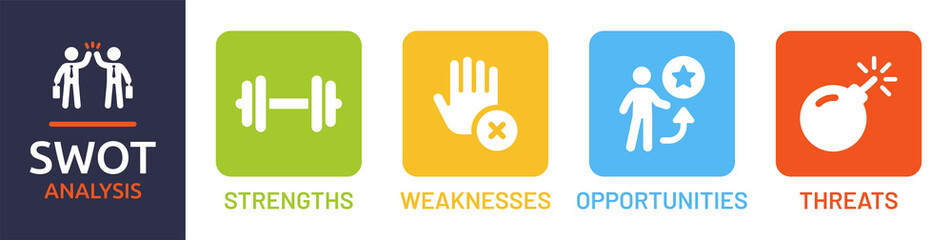 Opportunities (Opportunità)
Le bioraffinerie possono dare un contributo significativo allo sviluppo sostenibile
Obiettivi politici nazionali e globali sfidanti, focus internazionale sull'uso sostenibile della biomassa per la produzione di bioenergia
Consenso internazionale sul fatto che la disponibilità di biomassa è limitata, il che significa che le materie prime devono essere utilizzate nel modo più efficiente possibile, ovvero lo sviluppo di bioraffinerie multifunzionali in un contesto di scarsità di materie prime ed energia.
Sviluppo internazionale di un portafoglio di concetti di bioraffinazione, compresi i processi tecnici.
Rafforzamento della posizione economica di vari settori di mercato (ad es. agricoltura, silvicoltura, chimica ed energia).
Forte domanda di prodotti chimici biobased da parte dei proprietari di marchi.
Module: Bio-economy, circular economy and bio-based products / Learning Unit: The concept of biorefinery
Sub Unit: Challenges for future development
18
Bioraffineria/Bioeconomia: Analisi SWOT
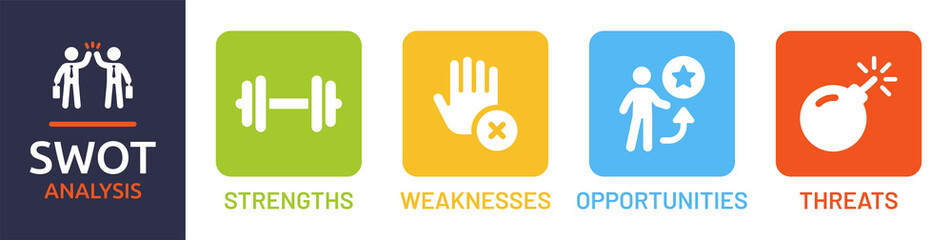 Threats (Rischi)
Cambiamenti economici e volatilità dei prezzi dei combustibili fossili 
Rapida implementazione di altre tecnologie di energia rinnovabile che alimentano le richieste del mercato
I prodotti biobased e la bioenergia sono valutati in base a standard più elevati rispetto ai prodotti tradizionali (non ci sono condizioni di parità)
Disponibilità e contrattabilità delle materie prime (es. cambiamenti climatici, politiche, logistica)
Capitale di investimento (elevato) per iniziative pilota e dimostrative difficile da reperire e infrastrutture industriali esistenti non ammortizzate
Cambiamento delle politiche governative
Interrogazione su cibo/alimenti/combustibili (competizione indiretta sull'uso del suolo) e sostenibilità della produzione di biomassa
Obiettivi degli utenti finali spesso focalizzati su un singolo prodotto
Module: Bio-economy, circular economy and bio-based products / Learning Unit: The concept of biorefinery
Sub Unit: Challenges for future development
19
Conclusioni
La biomassa sta diventando una fonte cruciale di materiali a base di carbonio man mano che l'economia si allontana dal carbone e dal petrolio grezzo.
La bioeconomia sta diventando sempre più complessa a causa di fattori quali l'aumento dei prezzi del greggio, le preoccupazioni ambientali, gli impegni aziendali e i cambiamenti politici.
Le bioraffinerie producono carburanti, elementi chimici, polimeri e solventi dalla biomassa, con aspettative di ulteriore crescita.
Le bioraffinerie non stanno ancora sostituendo le tecnologie di raffinazione fossili, ma mirano a integrarsi con le infrastrutture esistenti.
I processi integrati di bioraffinazione che producono prodotti a base biologica e vettori energetici sono considerati la strategia più efficiente per la valorizzazione delle biomasse.
Le sfide comprendono la fattibilità economica delle trasformazioni della biomassa e lo sviluppo di nuove tecnologie di lavorazione, catalizzatori e reazioni chimiche.
Il raggiungimento di processi industriali a zero emissioni di carbonio attraverso il consumo di energia rinnovabile richiede la collaborazione tra le parti interessate e l'integrazione con altri settori e tecnologie.
20